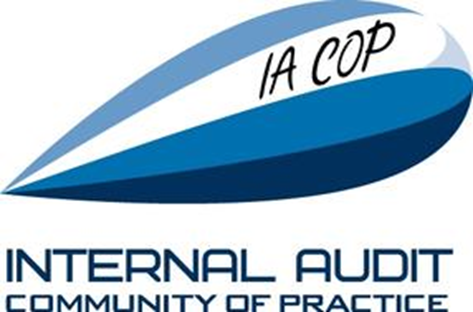 Panel discussions on Accountability
Budapest
30-31 March 2017
Remember the 3 LoD model
Centralization versus decentralization
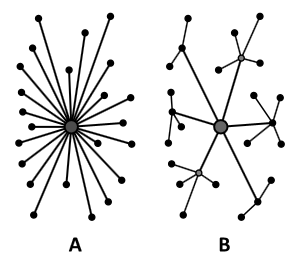 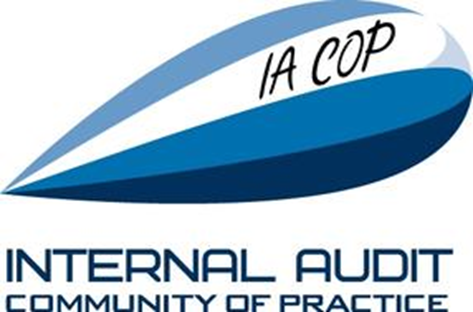 The role of Senior Management in establishing Accountability
Budapest
30 March 2017
11h00
Senior Management and Accountability
Senior Management and Accountability
Setting of agreed upon objectives
 Providing tools (budget)
 Assurance expected from 3 lines
 Other...
Towards political level
 Towards stakeholders
 Other...
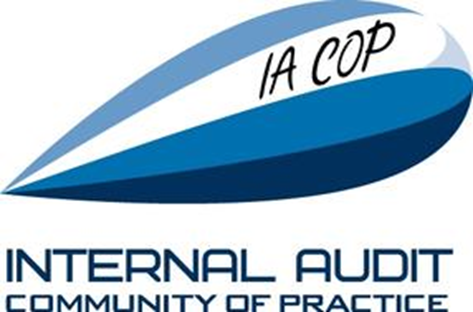 The role of the 1st Line of Defense in establishing Accountability
Budapest
30 March 2017
13h45
The 1st Line of Defense and Accountability
The 1st Line of Defense and Accountability
Setting of agreed upon objectives
 Providing tools (budget support)
 Assurance expected from staff
 Other...
Objectives from the top
 Provision of assurance
 Other...
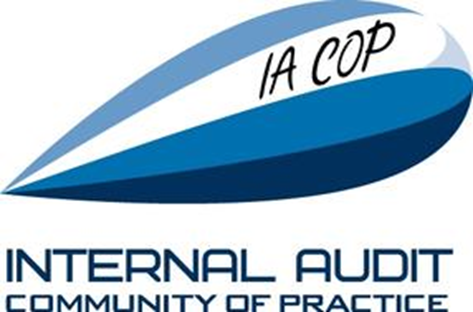 The role of the 2nd Line of Defense in establishing Accountability
Budapest
30 March 2017
15h30
The 2nd Line of Defense and Accountability
The 2nd Line of Defense and Accountability
Consider accountability of 1st line
 in a proactive way
 in a reactive way
 Other...
Objectives from the top
 Provision of assurance
 Other...
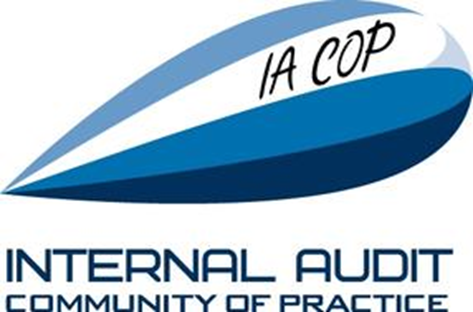 The role of the 3rd Line of Defense in establishing Accountability
Budapest
31 March 2017
09h00
The 3rd Line of Defense and Accountability
The 3rd Line of Defense and Accountability
Consider accountability of 1st line
 Consider accountability of 2nd line
 Other...
Objectives from the top
 Provision of assurance
 Other...